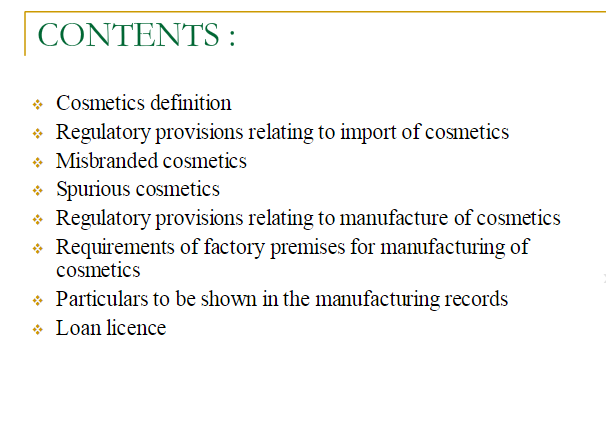 REGULATORY PROVISIONS RELATING TO COSMETICS
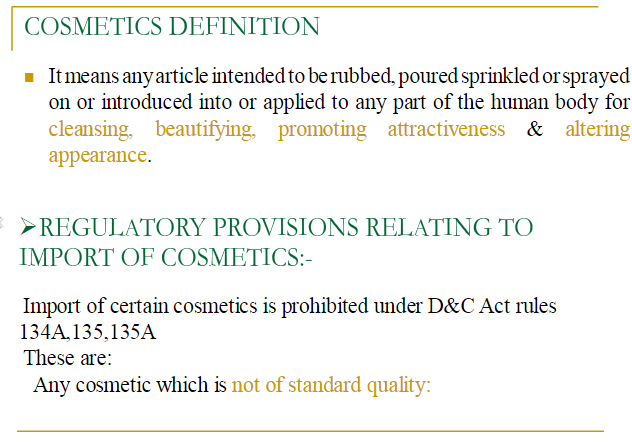 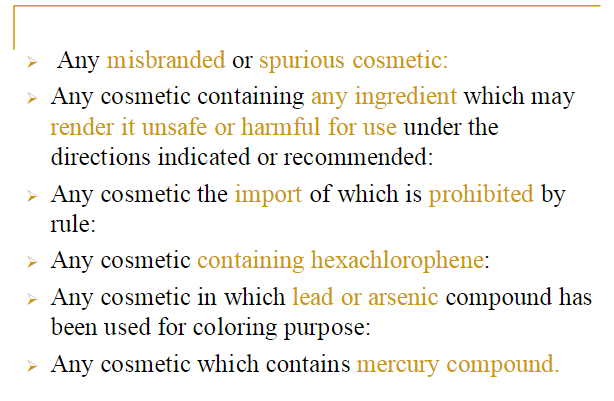 D and C Schedules governing  Cosmetics
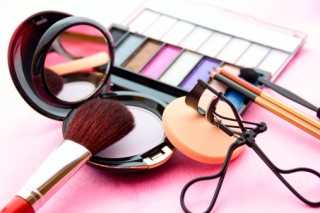 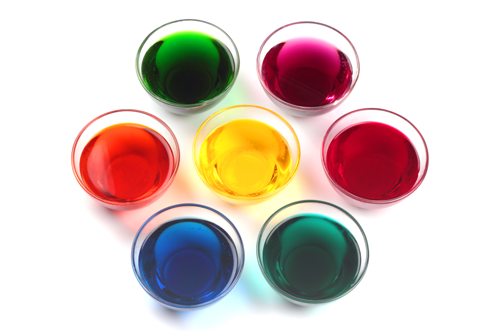 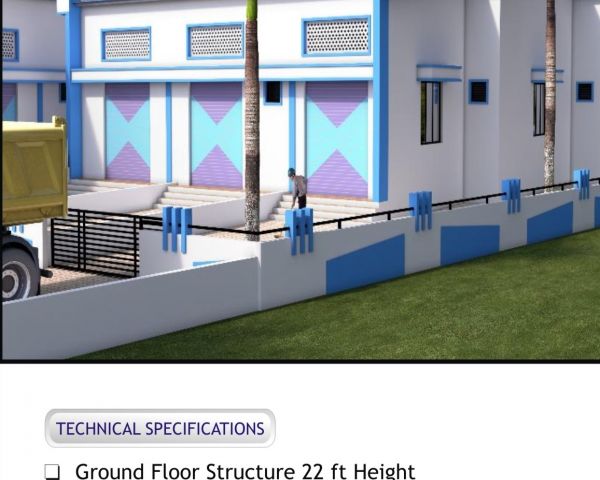 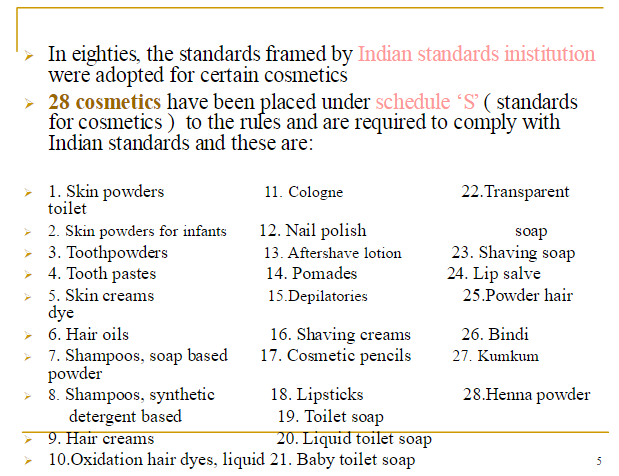 institution
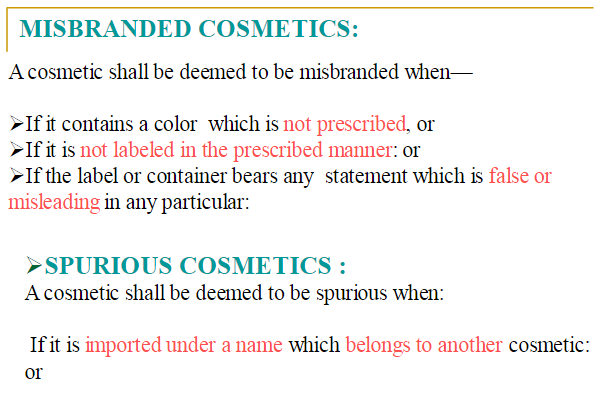 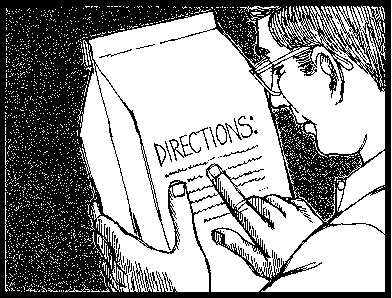 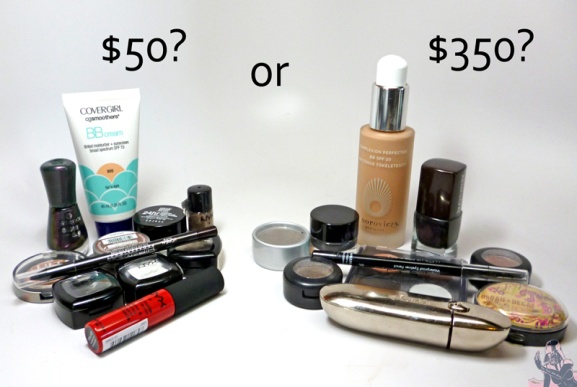 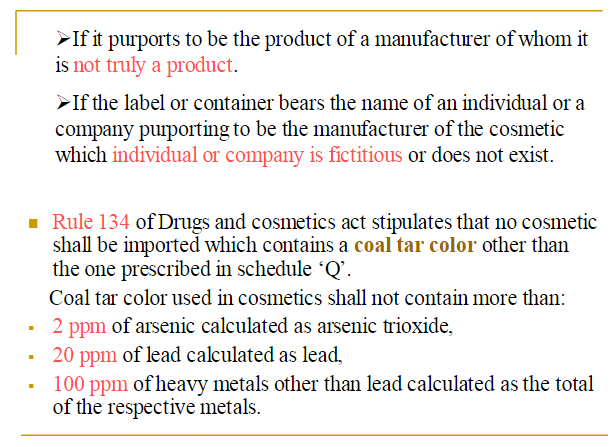 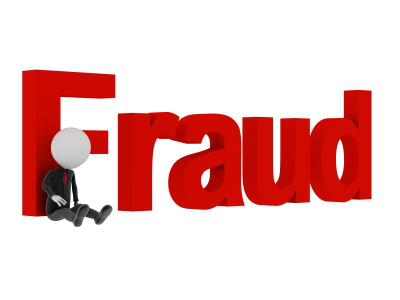 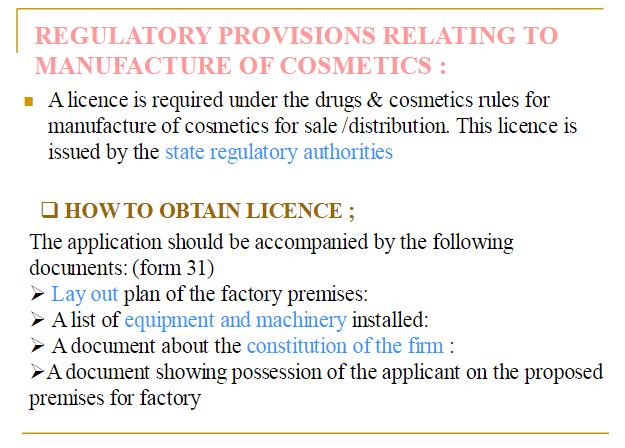 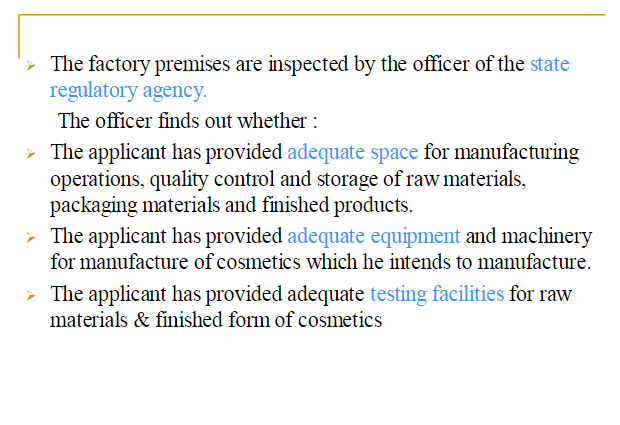 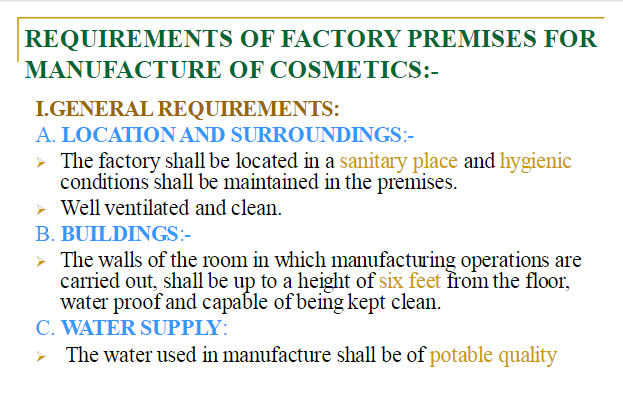 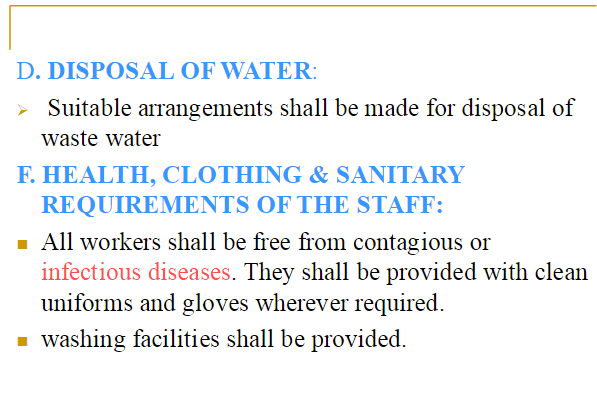 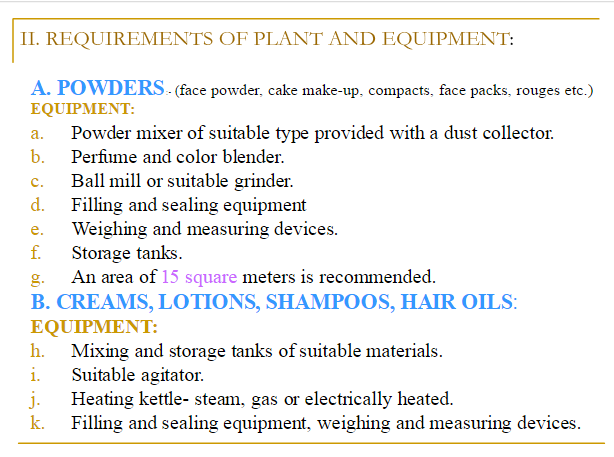 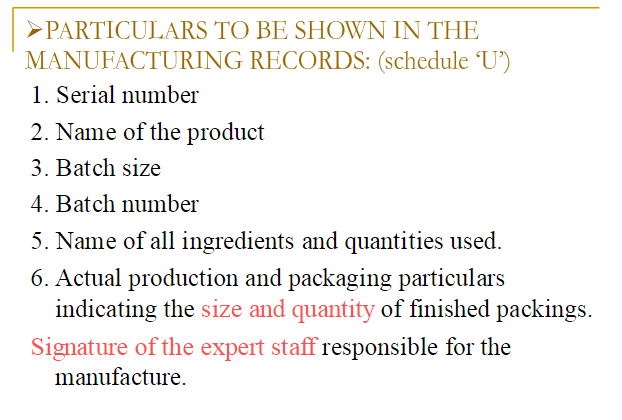 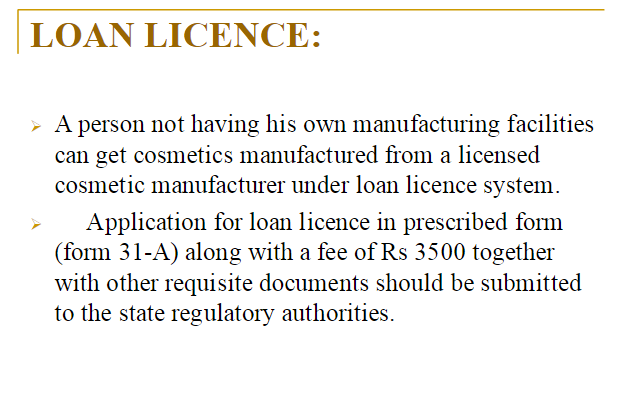